Environmental SafetyOther Emergency Procedures
2.01 Understand safety procedures
2.01 Understand safety procedures
1
Environmental SafetyOther Emergency Procedures
Spills
Get the MSDS
Follow the procedure for cleaning up the spill & disposing of products
Report the incident to supervisor
Receive appropriate first aid
2.01 Understand safety procedures
2.01 Understand safety procedures
2
Environmental SafetyOther Emergency Procedures
Blood and Body Fluids Exposure
Wash or flush with water
Report exposure to supervisor
Discuss with facility’s exposure control manager
Follow appropriate post exposure treatment
2.01 Understand safety procedures
2.01 Understand safety procedures
3
Environmental SafetyOther Emergency Procedures
Foreign Body in Eye 
Do not remove 
  object
Seek immediate
  medical attention
Notify supervisor
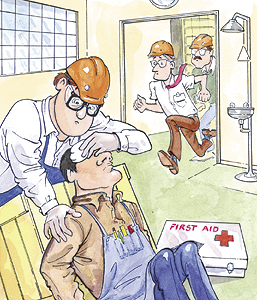 2.01 Understand safety procedures
2.01 Understand safety procedures
4
Environmental SafetyOther Emergency Procedures
Chemical Injury to Eye 
Rinse with copious amounts of water
Seek immediate
  medical attention
Notify supervisor
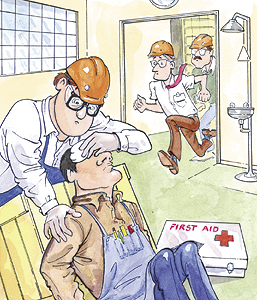 2.01 Understand safety procedures
2.01 Understand safety procedures
5